Proposal to the FOMC
Current Economic Situation & Dual Mandate Performance
Source:  Bureau of Economic Analysis; Congressional Budget Office
Underemployment & Unemployment Elevated
Source:  Bureau of Labor Statistics
Long-Term Unemployment Especially Problematic
Source:  Bureau of Economic Analysis; Congressional Budget Office
[Speaker Notes: Change to the side]
Inflation Remains Stable
Source:  Bureau of Economic Analysis;  Federal Reserve
Inflation Expectations are Well Anchored
Lehman Brothers Bankruptcy
Source:  Federal Reserve;  Federal Reserve Bank of Philadelphia
Dual Mandate Performance
Economic Headwinds
Source: Thomson Reuters/University of Michigan
Investors Lack Confidence in Corporate Debt
Source:  Board of Governors of the Federal Reserve
Businesses Lack Confidence in Recovery Prospects
Source: Bank of America Merrill Lynch, Board of Governors of the Federal Reserve
[Speaker Notes: Change to title – also note ex-aircraft]
“Fiscal Cliff” Poses Broad Macroeconomic Risks
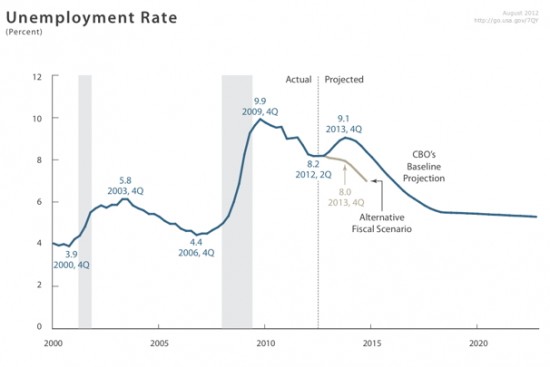 Source: Congressional Budget Office
European Debt Crisis Under Control, For Now
Source: International Monetary Fund
Source:  Bureau of Economic Analysis
[Speaker Notes: Change title]
Source:  Census Bureau
Source: Board of Governors of the Federal Reserve
[Speaker Notes: 1]
Source: Standard & Poor’s
Conclusion
Current Fed Policy:  

“If the outlook for the labor market does not improve substantially, the Committee will continue its purchases of agency mortgage-backed securities, undertake additional asset purchases, and employ its other policy tools as appropriate until such improvement is achieved in a context of price stability.”
Source: FOMC Statement, October 24th 2012
Our Policy:  

“If the unemployment rate remains above 7% and core inflation remains below 3%, the Committee will continue its purchases of agency mortgage-backed securities, undertake additional asset purchases, and employ its other policy tools as it sees fit. ”
Policy Goals:
Further Guidance Occurs If:
Inflation will remain controlled
Summary: